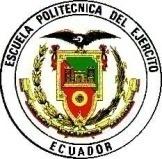 ESCUELA  POLITECNICA DEL EJÉRCITO
DEPARTAMENTO DE  SEGURIDAD Y DEFENSA
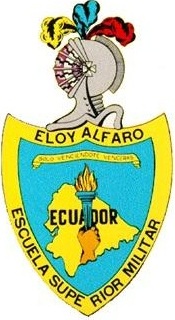 SBRIG DE I. IBARRA  ANGEL   
KDTE DE A. FERNANDEZ  MIGUEL
TEMA:

 ANÁLISIS DE LOS FACTORES QUE INCIDEN EN LA GENERACION DE INSEGURIDAD DEL KDTE DE LA ESMIL, AL REALIZAR LOS SALTOS OBLIGATORIOS DE LA PISCINA DE SALTOS ORNAMENTALES DURANTE EL AÑO LECTIVO 2010-2011.
SUMARIO
INTRODUCCION Y 
OBJETIVOS
EJERCICIOS OBLIGATORIOS
CONCLUSIONES Y RECOMENDACIONES
PROPUESTA
INTRODUCCION
OBJETIVO GENERAL
 
Determinar las causas por las cuales los cadetes de la Escuela Militar tienen inseguridad al realizar ejercicios de saltos ornamentales a fin de prevenir,  reducir y minimizar sus efectos.
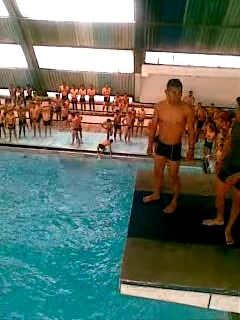 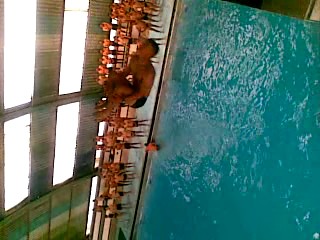 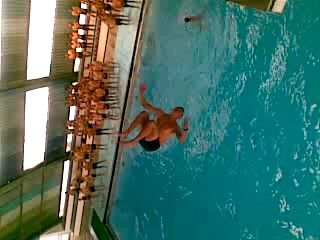 OBJETIVO ESPECIFICO 
 
Analizar los factores que generan la inseguridad en los cadetes al realizar los ejercicios obligatorios del tablón de la Esmil.
Determinar la causa más común para no poder realizar la destreza militar.
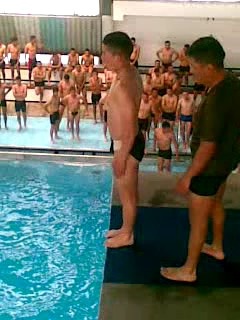 EJERCICIOS OBLIGATORIOS EN LA PISCINA DE SALTOS ORNAMENTALES
Tablón de la  ESMIL
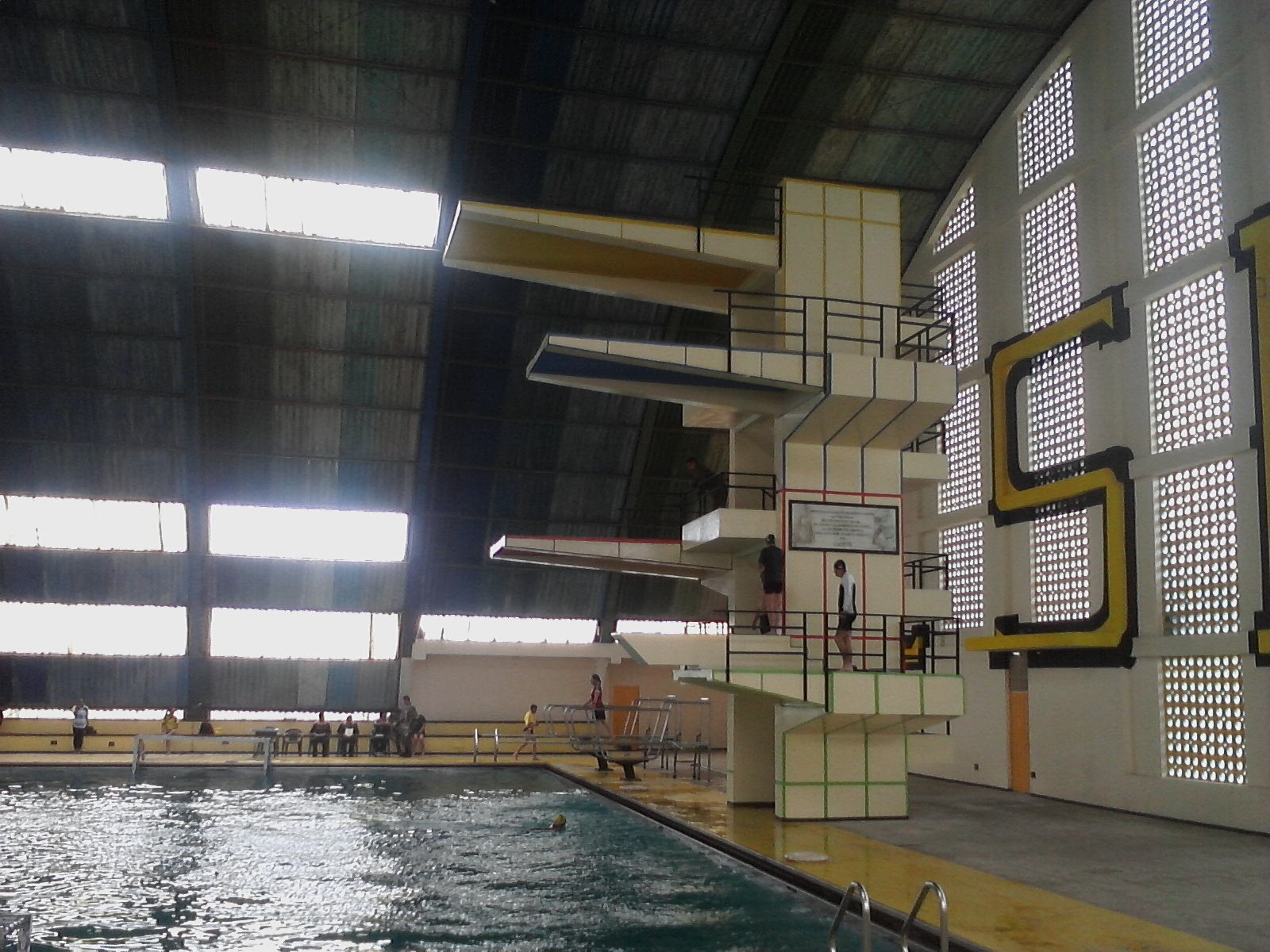 10 METROS
7,5 METROS
5 METROS
3 METROS
PATADA  LA LUNA
PRIMER PASO
SEGUNDO PASO
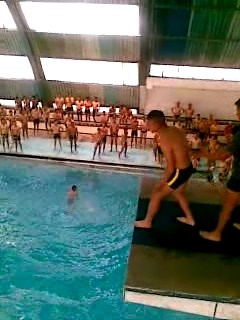 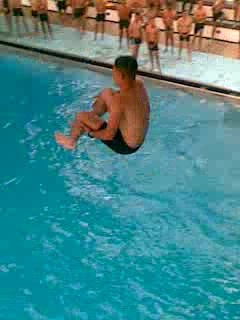 PATADA  LA LUNA
TERCER PASO
CUARTO PASO
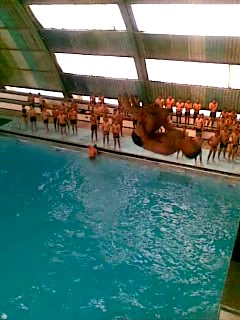 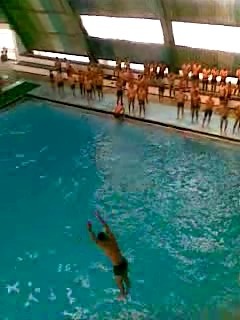 CARPADO
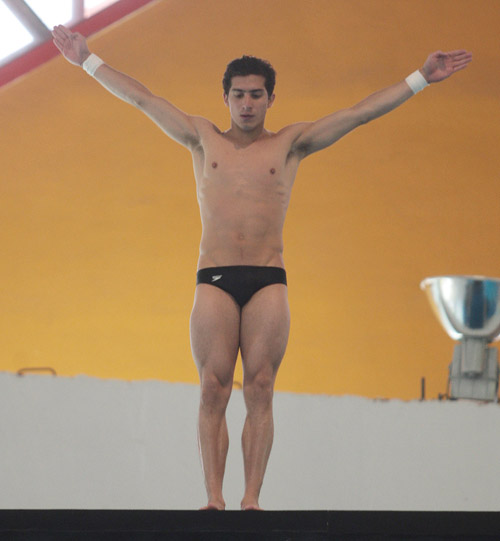 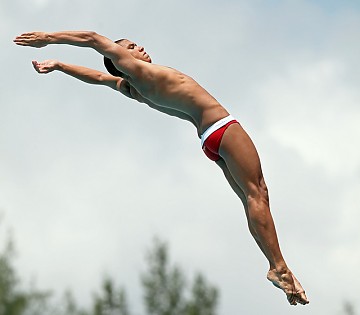 SALTO PARADO-CLAVADO
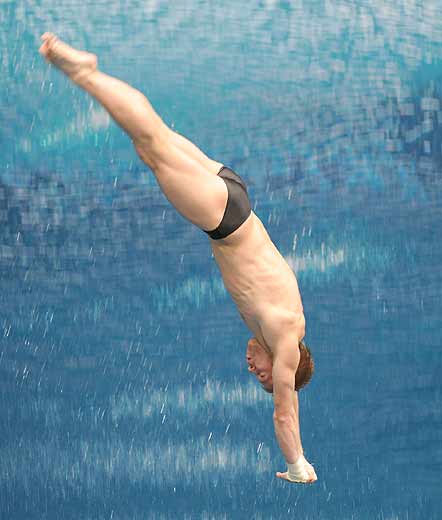 La población a ser estudiada en este trabajo de investigación son los Kdte de la Escuela Superior Militar “Eloy Alfaro”.
La metodología utilizada por parte de los instructores es adecuada a la exigencia de los ejercicios obligatorios
El desconocimiento de los ejercicios obligatorios es el factor primordial para que se genere temor en los cadetes.
Conclusiones
Recomendaciones
Generar en los cadetes hábitos de práctica continua de los ejercicios.
Propuesta
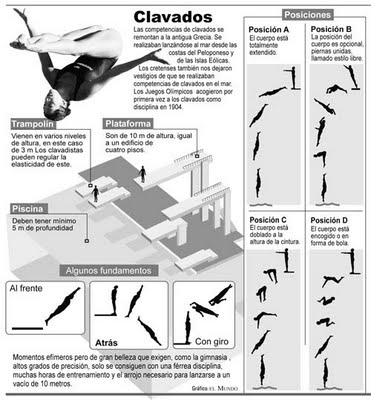 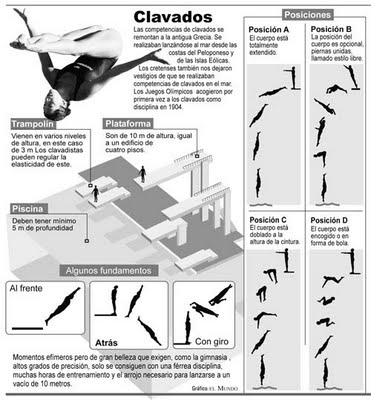 Generar AUTOCONFIANZA
DESARROLLO DE LA PROPUESTA
Gracias por
Su 
atención